InGaAsPWet Etch
4/20/2009
InGaAsP Pre Etch
Die 1
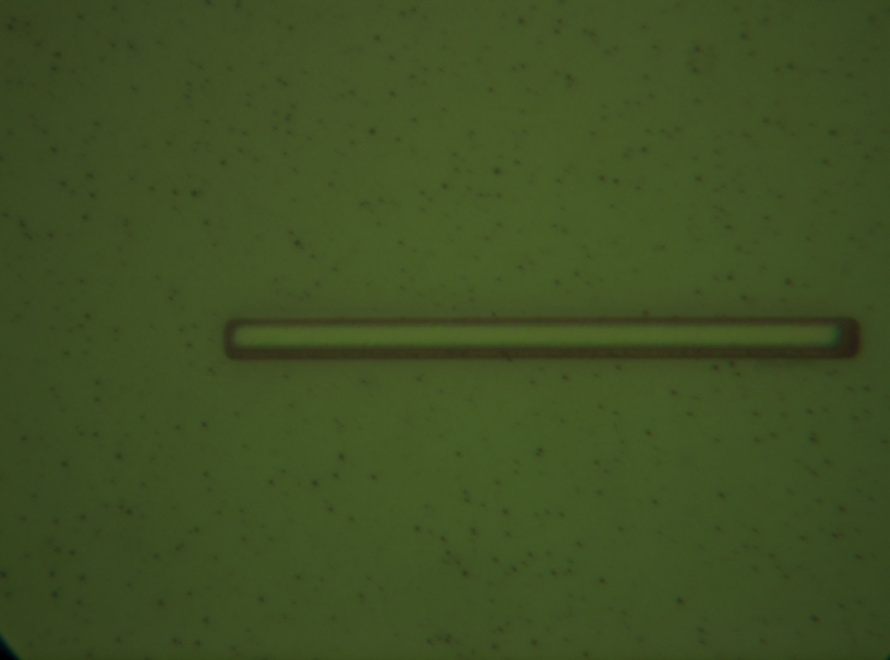 Measurement Site 2
Measurement Site 1
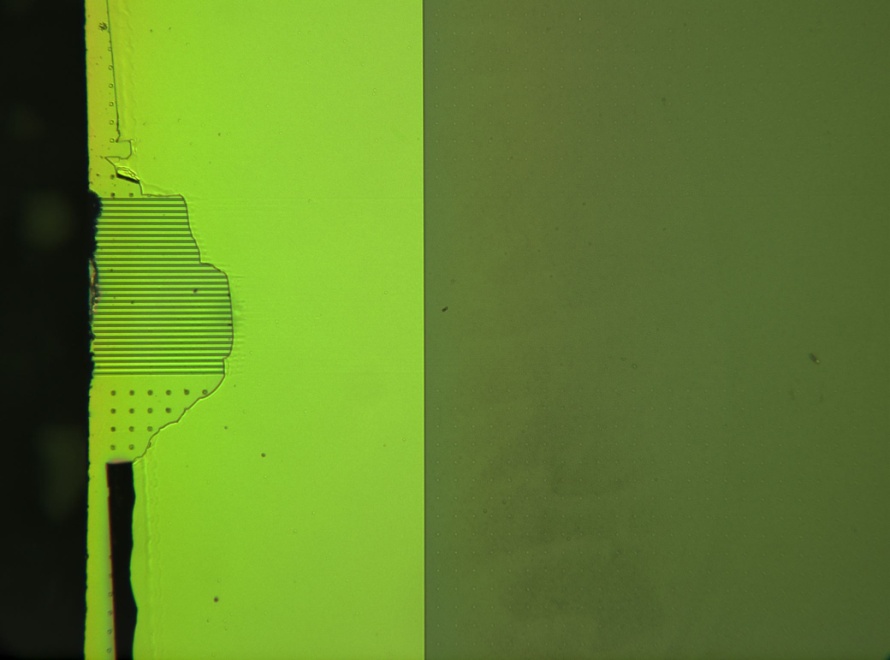 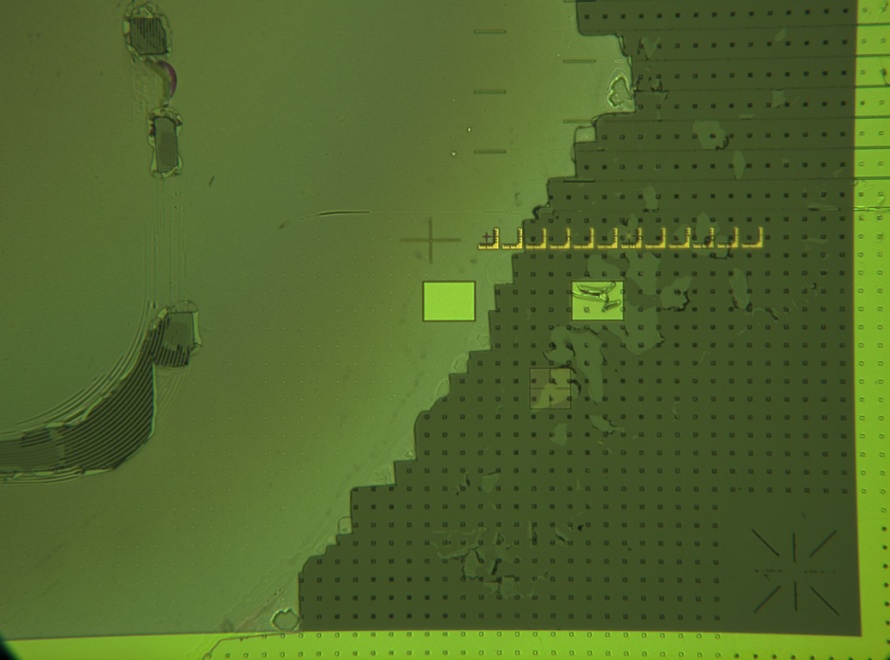 2027 nm Step
1997 nm Step
830 nm Step
AWG Die 2 Pre Etch
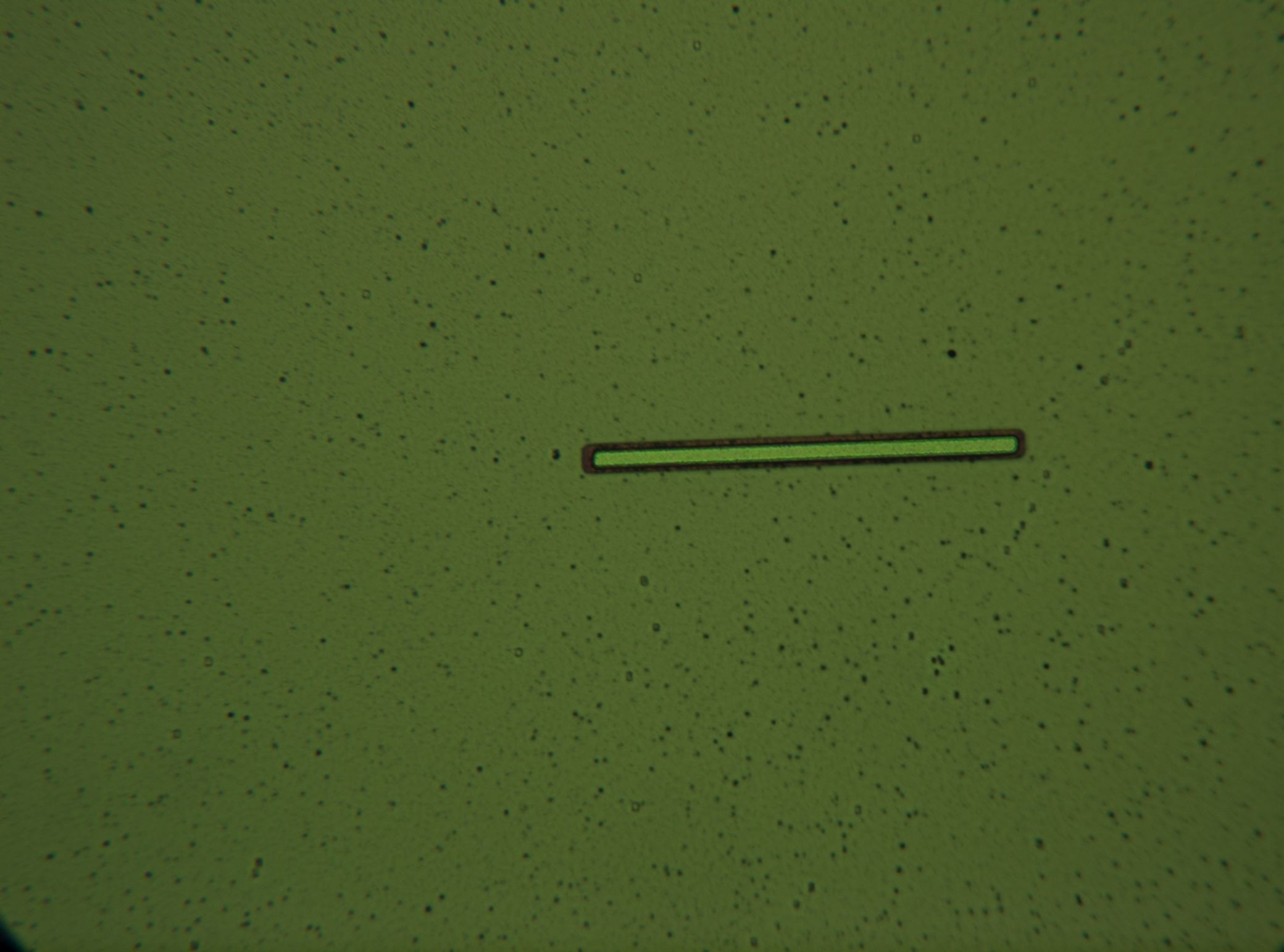 InGaAsP Pre Etch
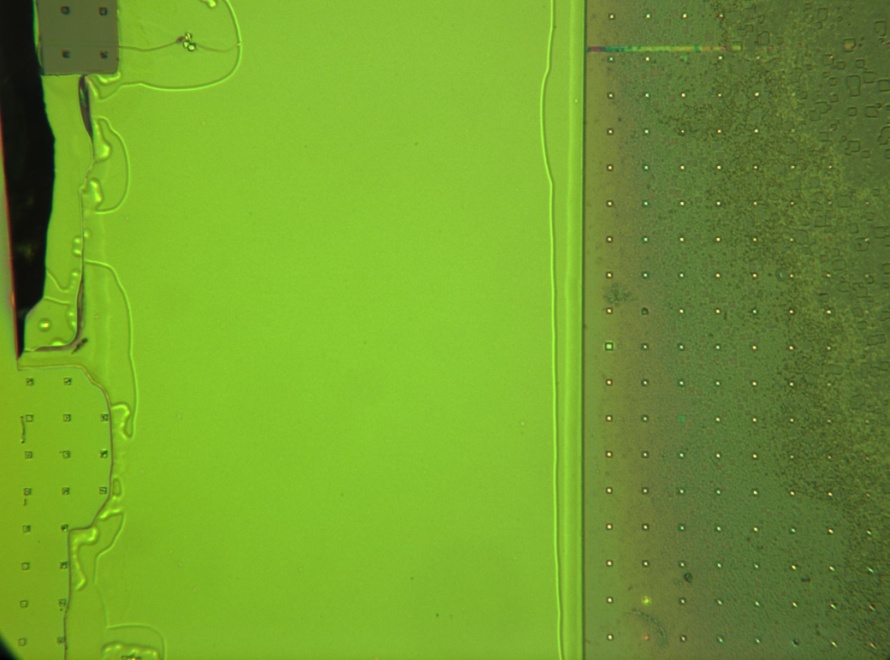 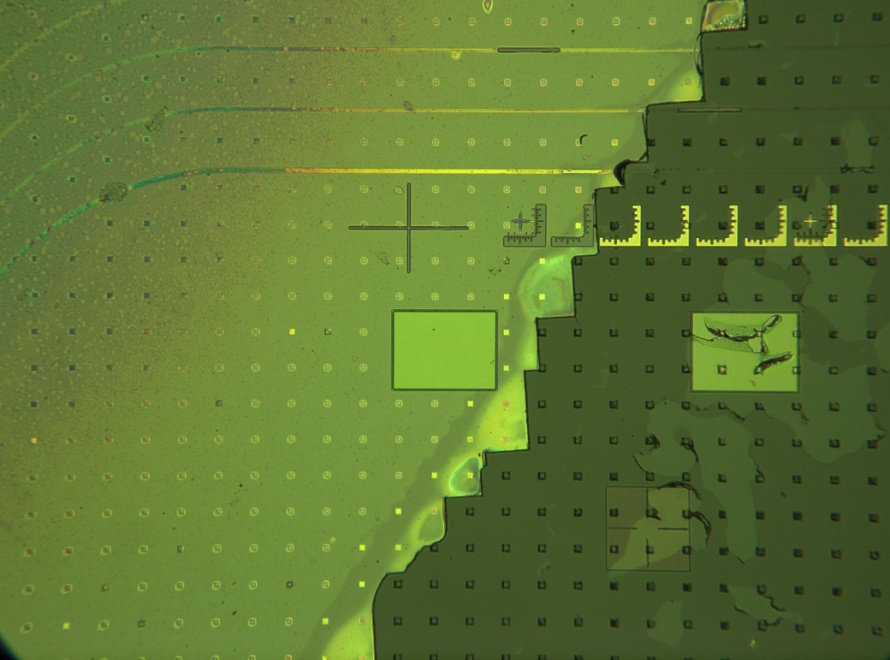 Post 2377 nm – Pre 2027nm = 350 nm loss
Post 2270 nm – Pre 1960 nm = 310 nm loss
Measurement Site 1
Measurement Site 2
Post 8.5 minute Etch in 1:1:10 H2SO4:H2O2:DI
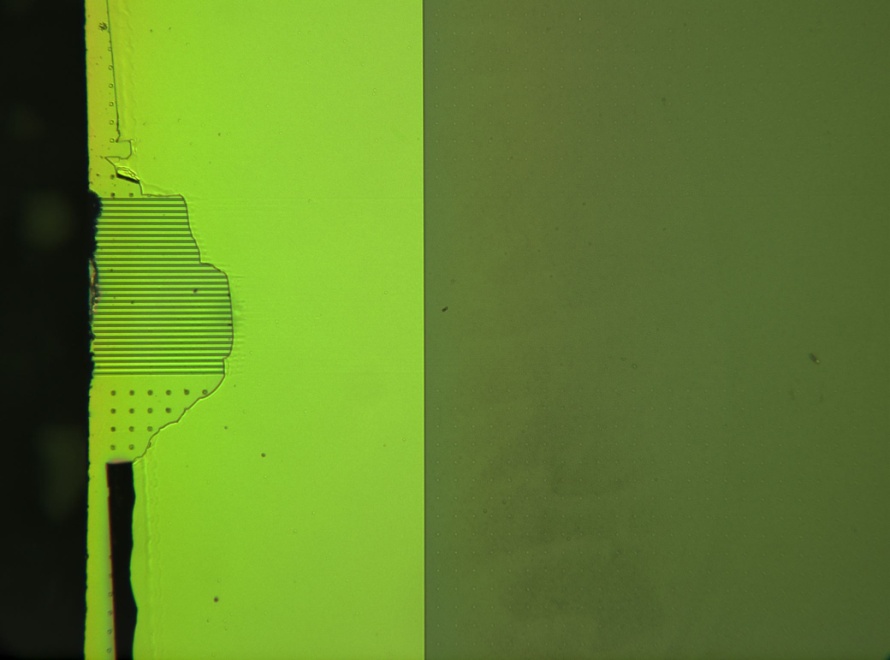 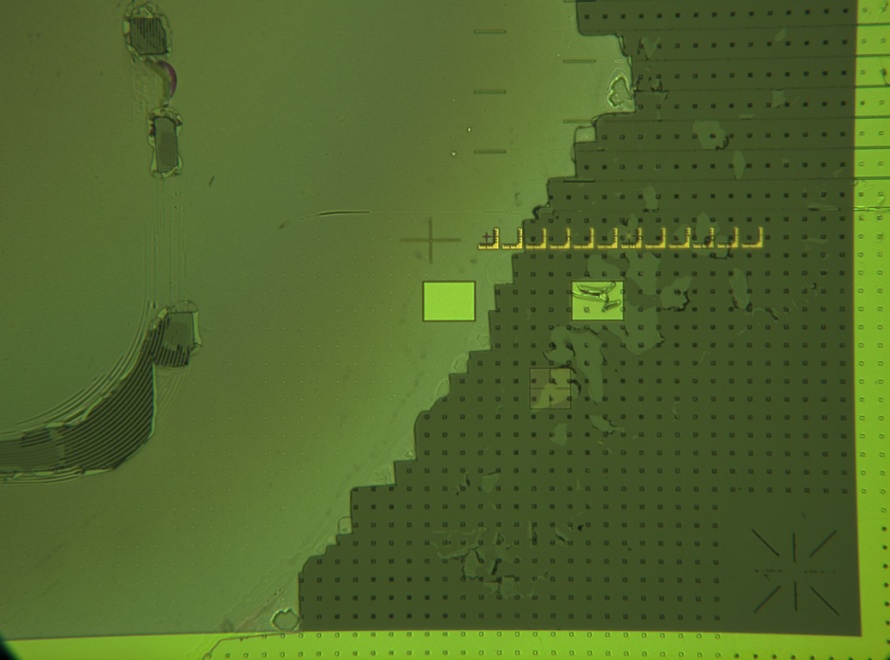 2027 nm Step
1997 nm Step
830 nm Step
Underetch Post 8.5 minutes. Edges cleared but 90% of area still underetched.
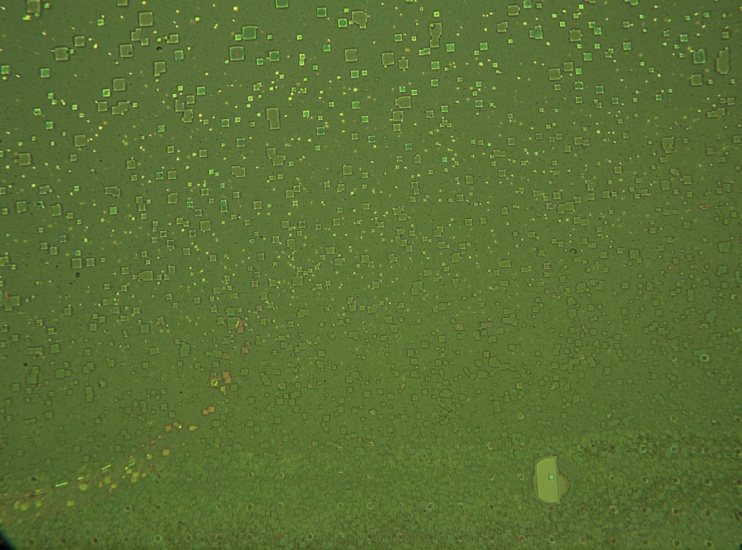 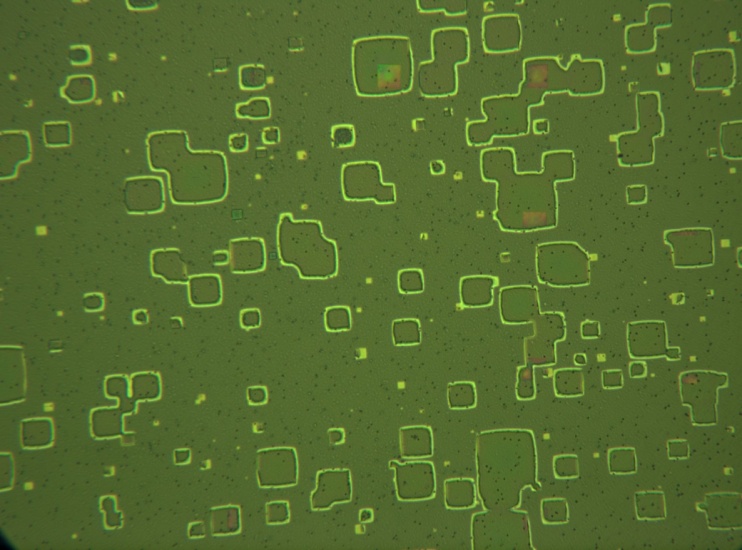 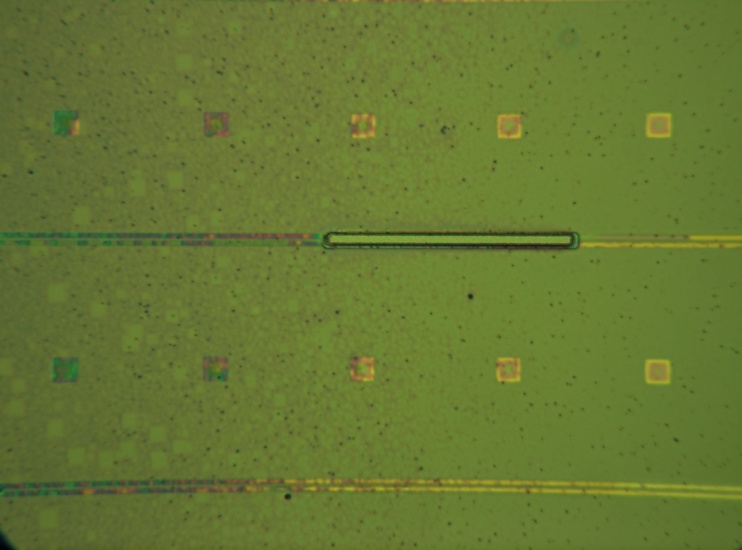 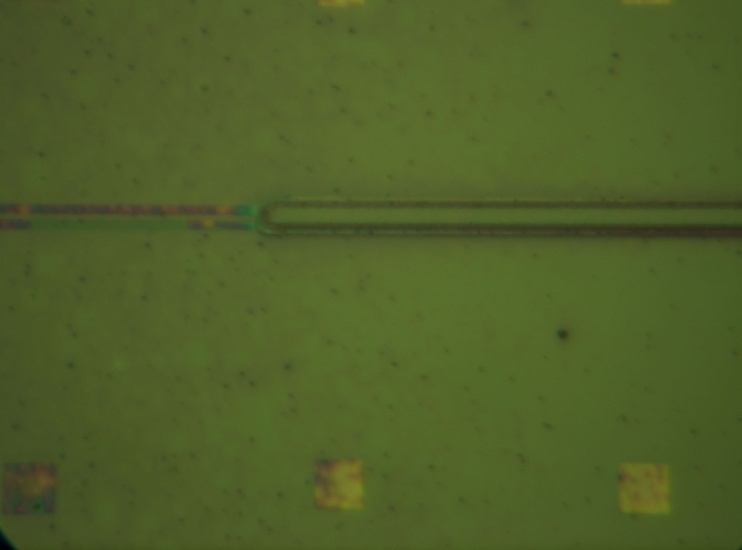 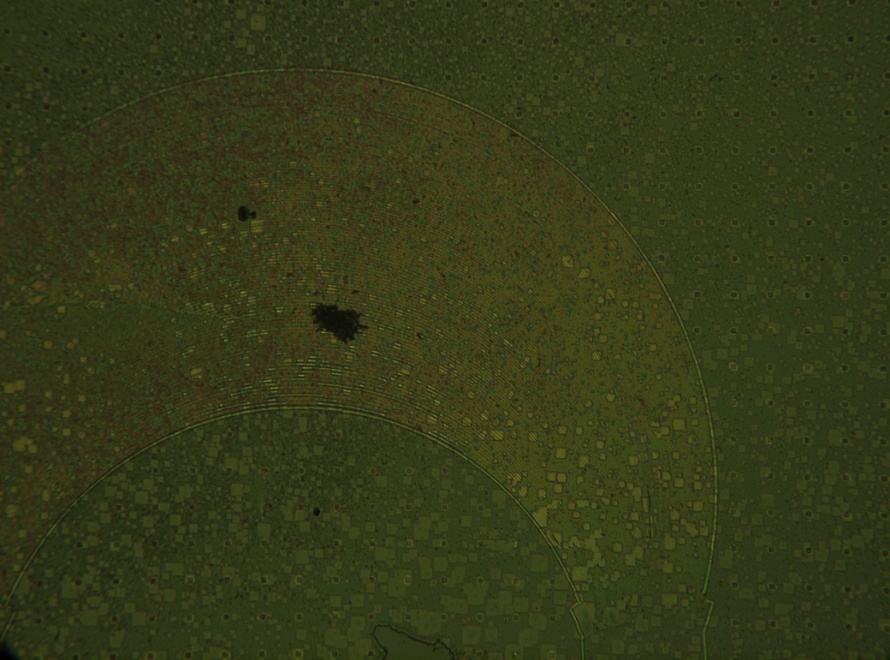 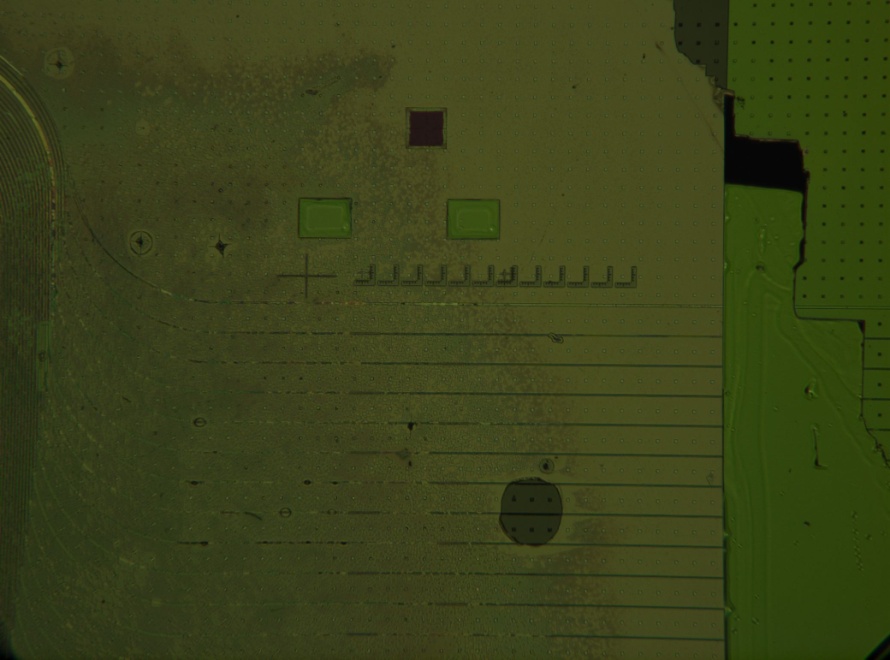 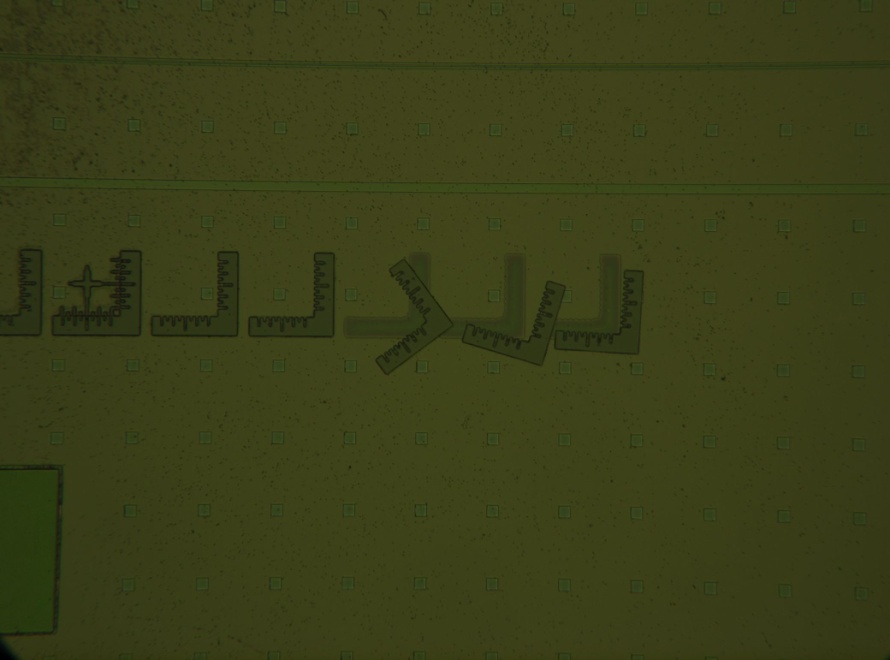 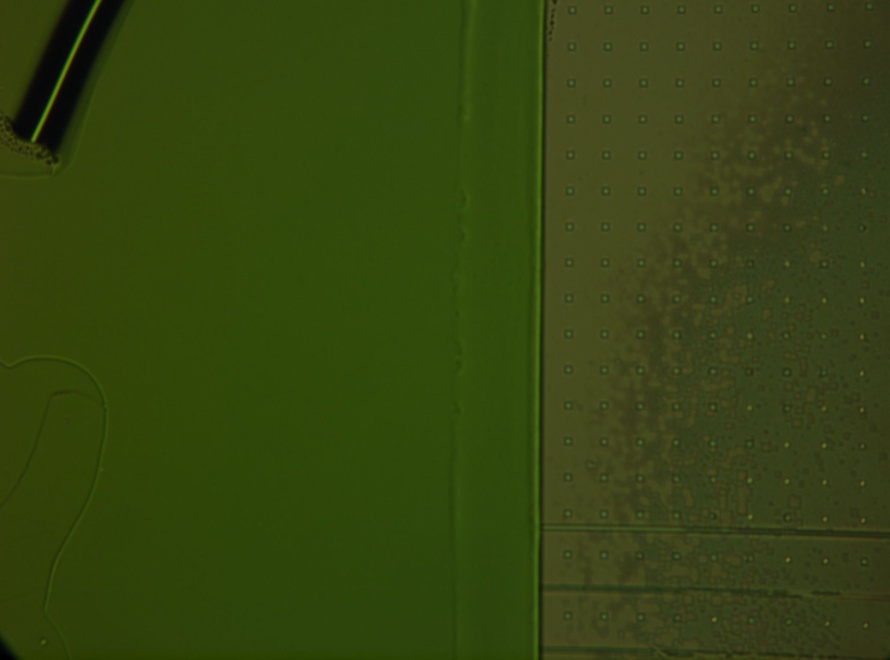 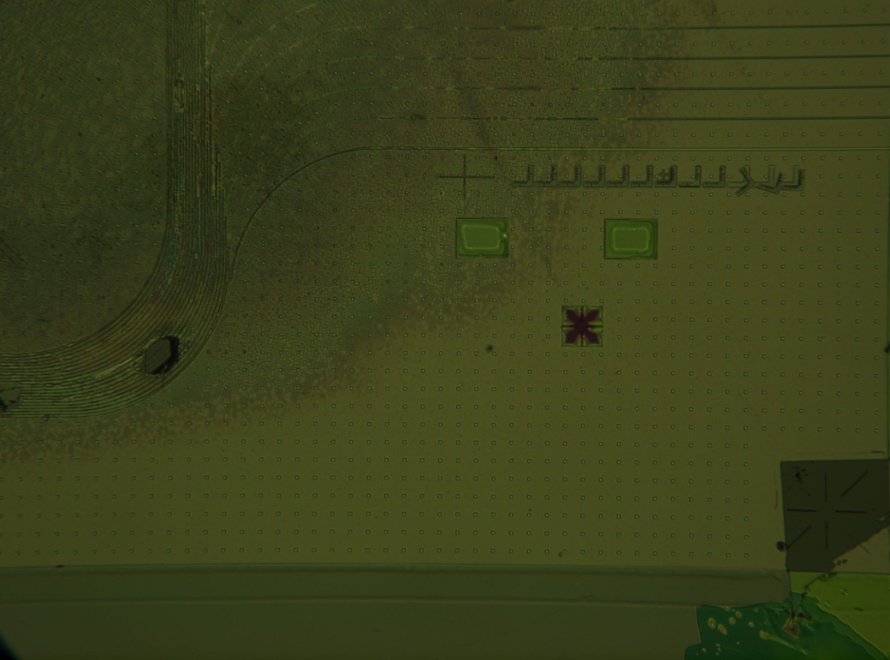 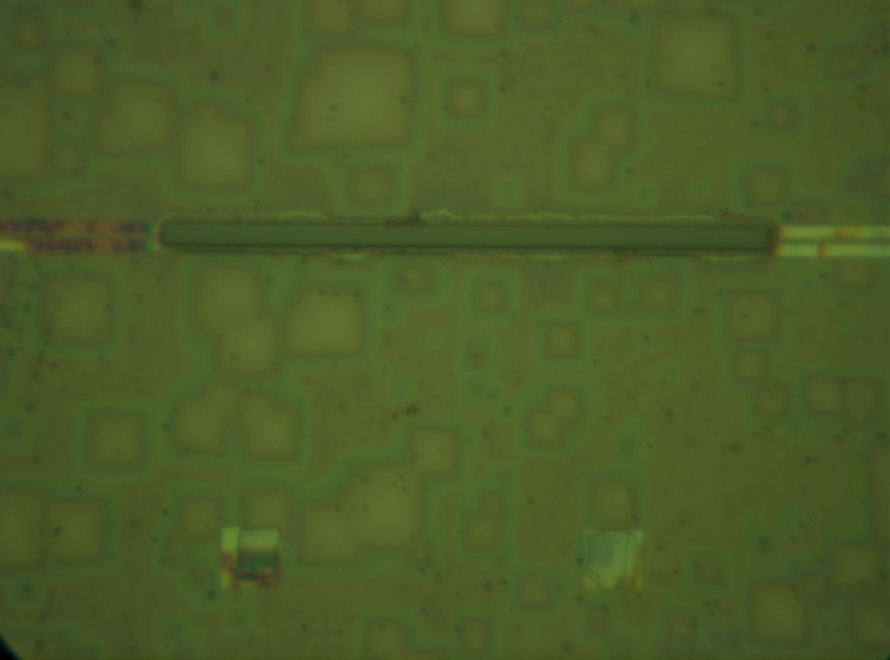 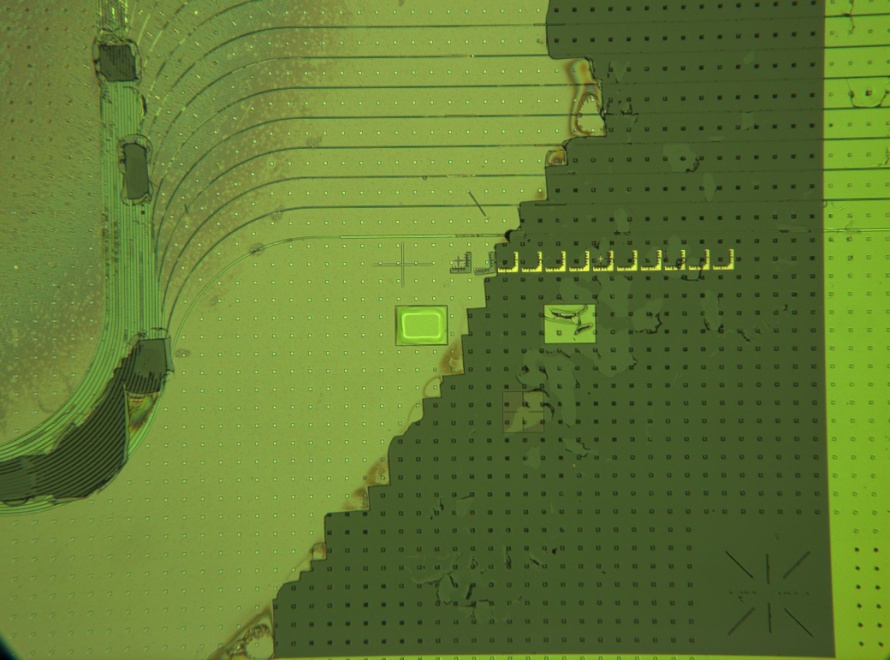 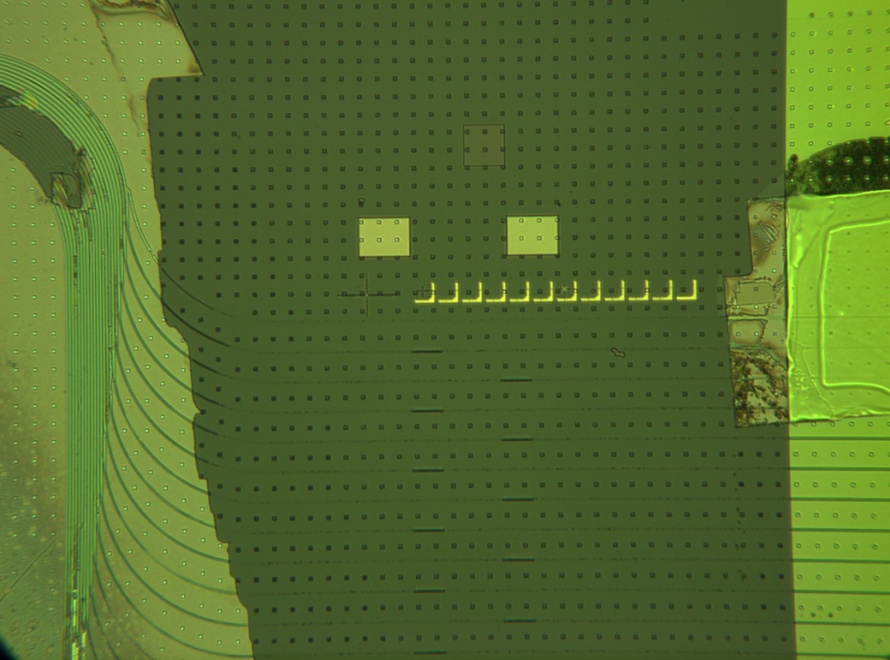 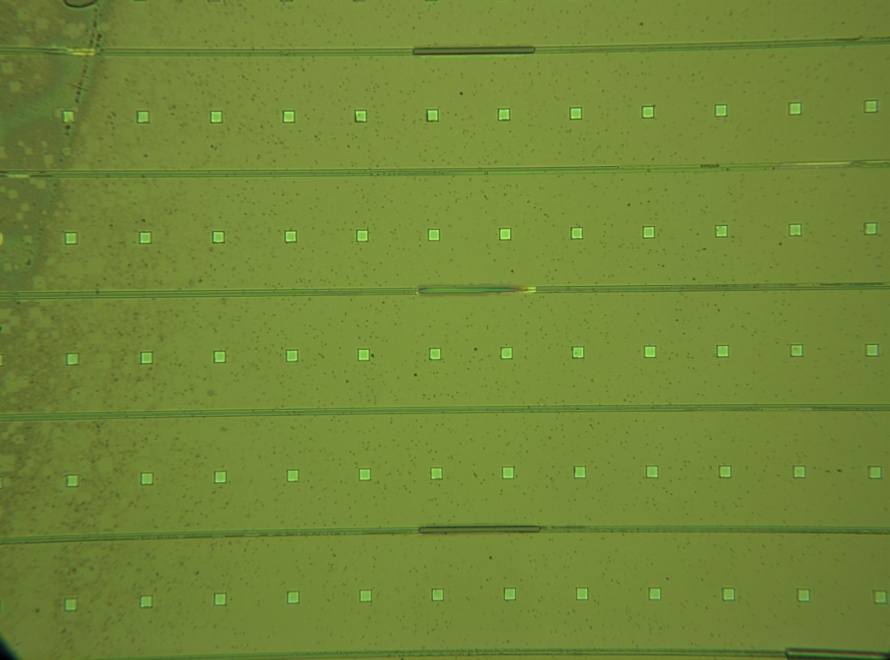 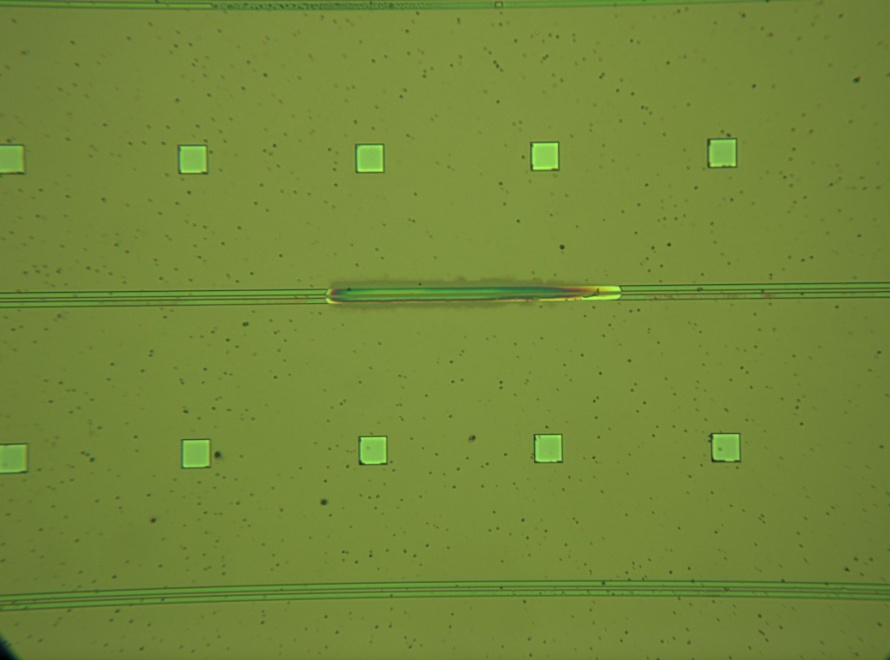 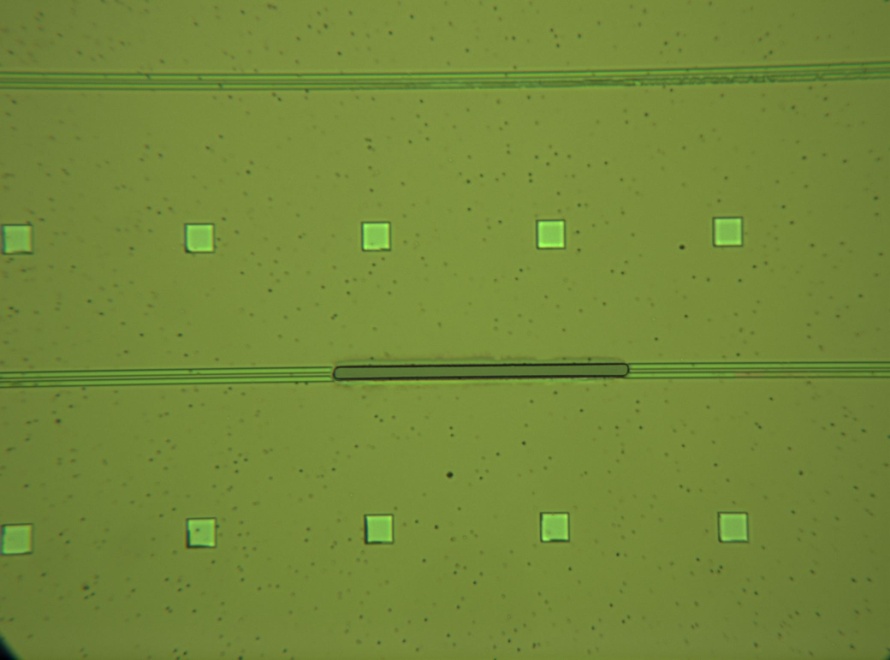 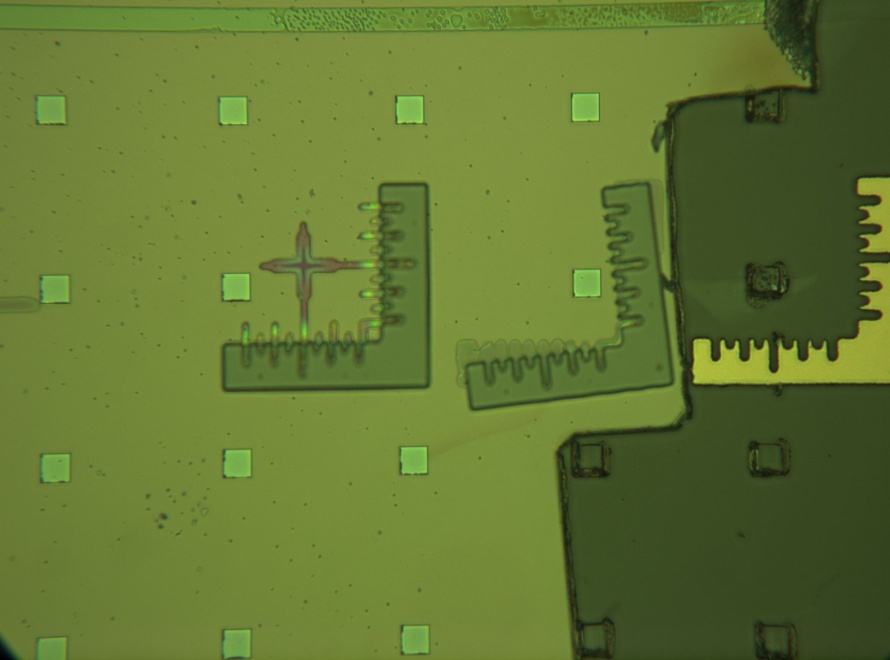 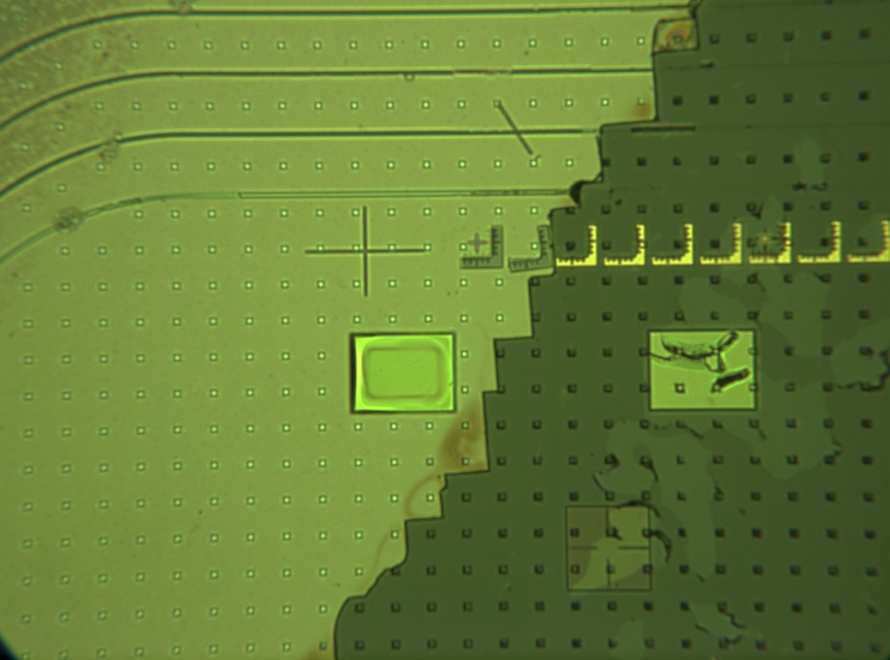